Recrutement Emploi étudiant
Epicerie sociale et solidaire étudiante

Vous avez le sens du travail en équipe, l’épicerie recrute pour des missions variées : 
- Accueillir les bénéficiaires 
- Réceptionner les livraisons des fournisseurs 
- Mettre en rayon les produits 
- Tenir la caisse
- Réaliser des inventaires, etc…

 Si vous êtes disponible dès à présent et jusqu’à fin Août 2025 sur tous les créneaux suivants : 
 Tous les Lundis de 14h à 18h
 Tous les Mercredis de 9h30 à 15h 
 Tous les Jeudis de 9h30 à 15h

Envoyez votre CV à sophie.cobourg@univ-tlse3.fr
Tél : 06.67.72.19.64 pour plus d’informations
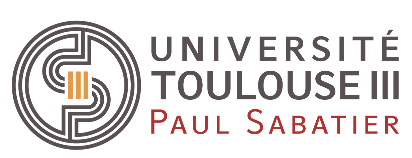 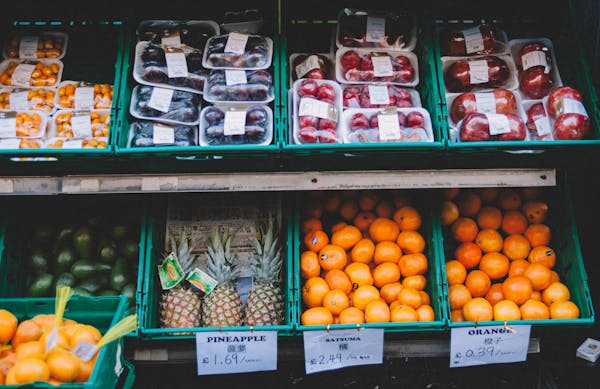